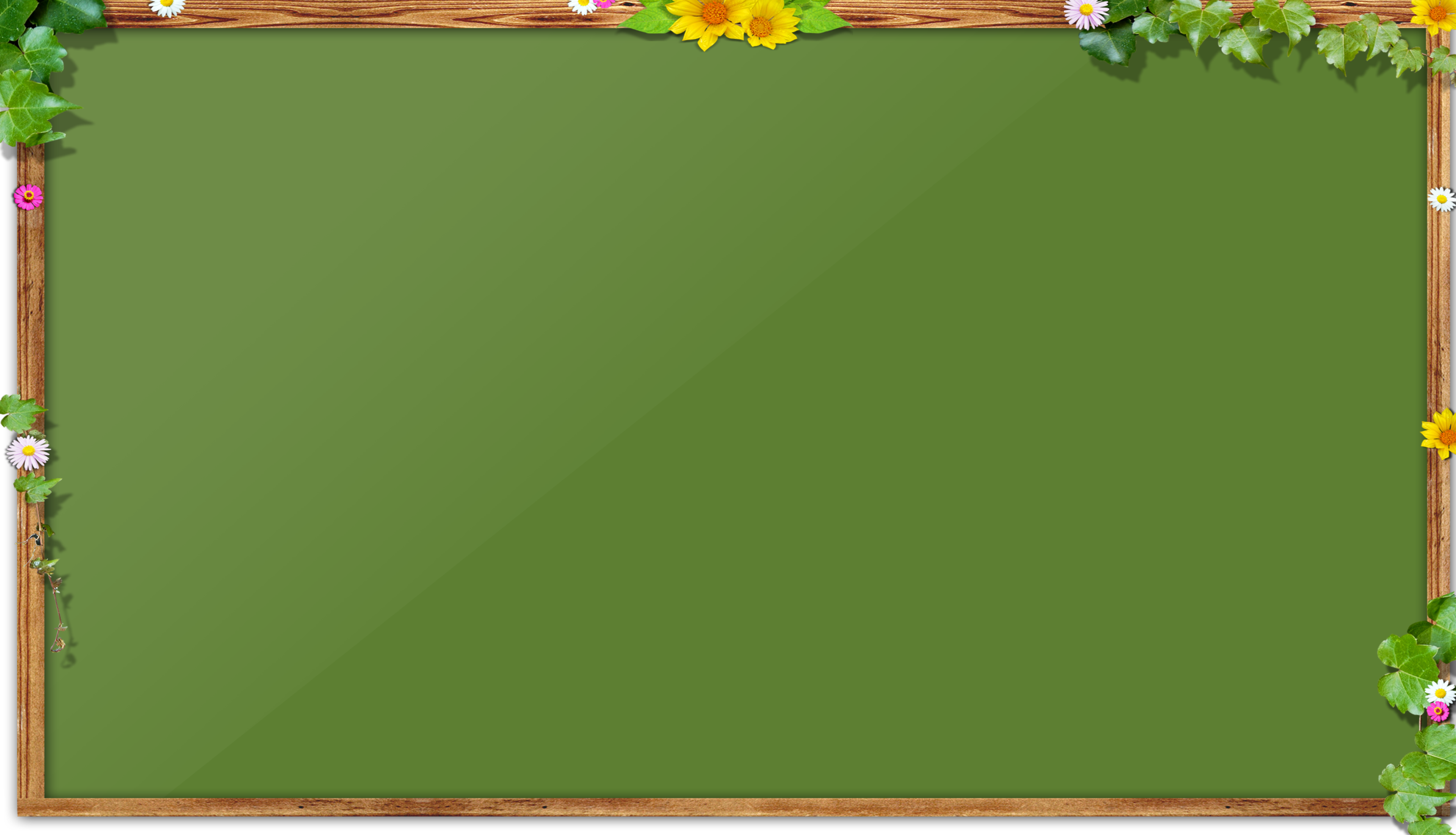 Hãy kể tên các hàng đã học theo thứ tự từ bé đến lớn.
Hàng đơn vị
Lớp đơn vị
Hàng chục
Hàng trăm
Hàng nghìn
Hàng chục nghìn
Lớp nghìn
Hàng trăm nghìn
[Speaker Notes: 更多模板请关注：https://haosc.taobao.com]
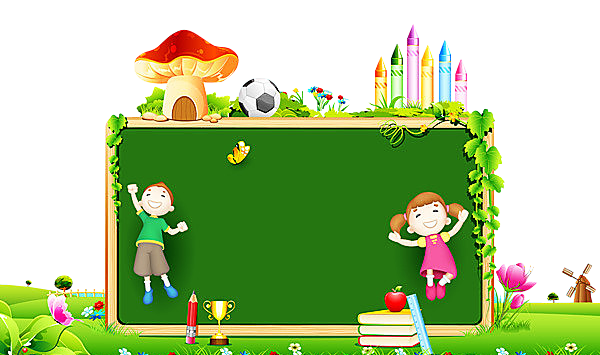 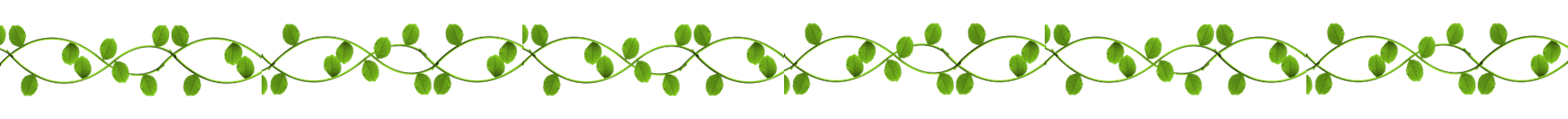 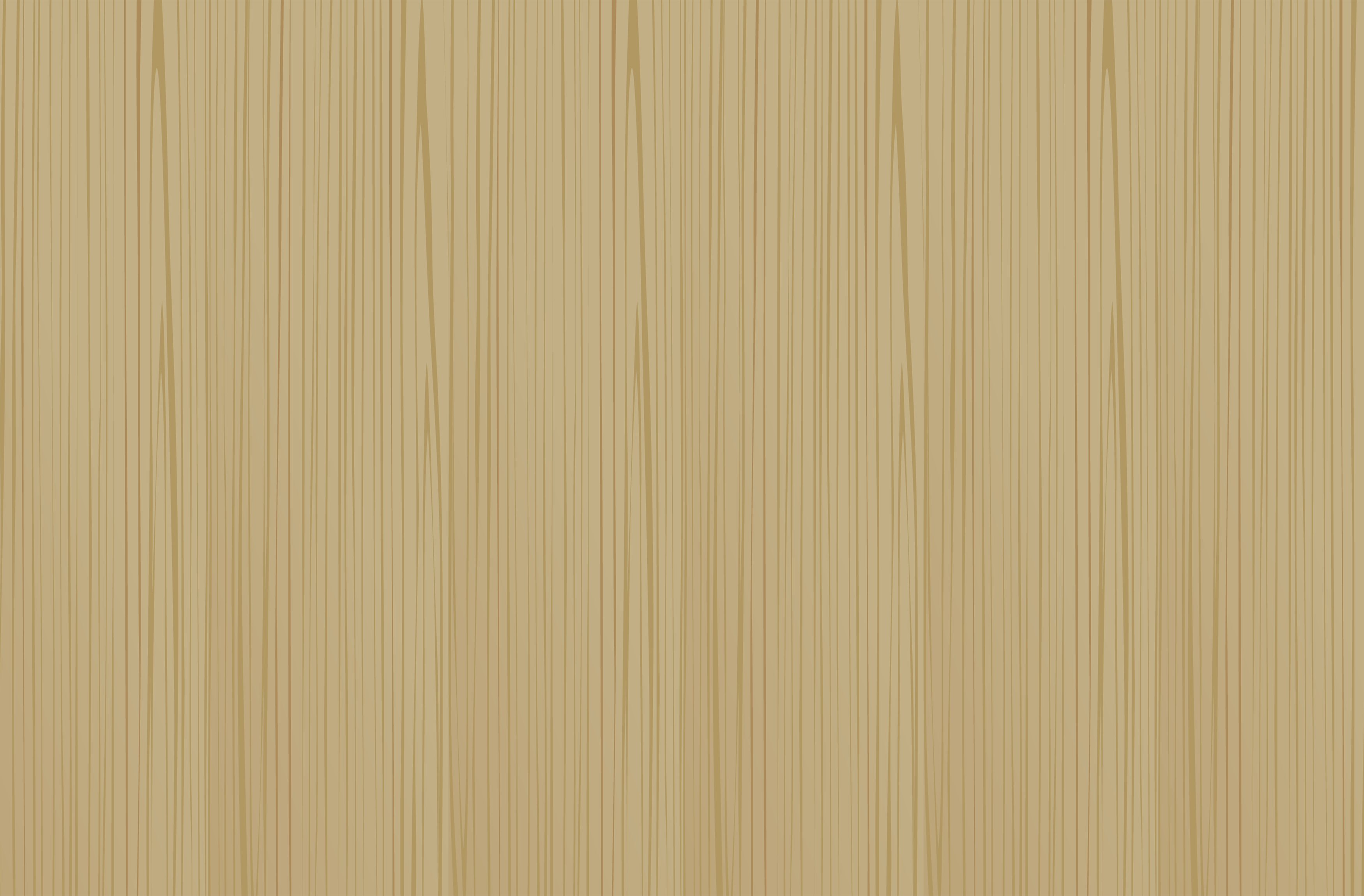 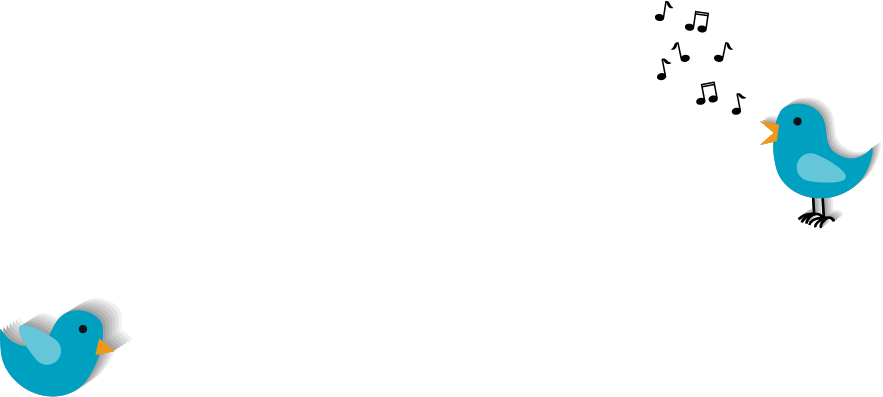 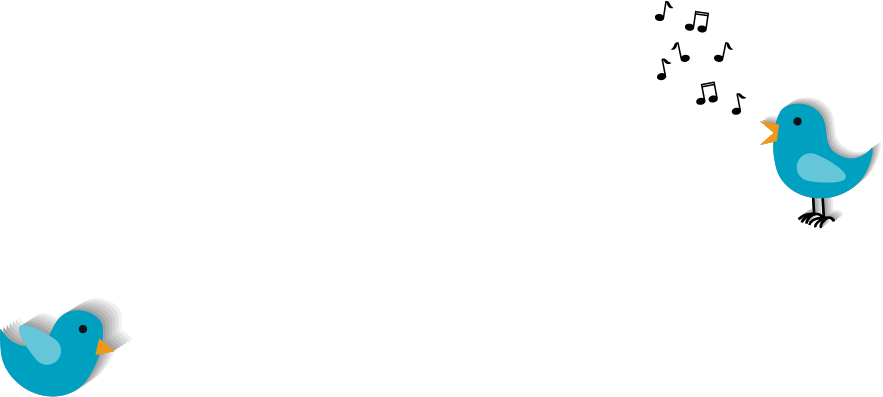 Toán
Triệu và lớp triệu
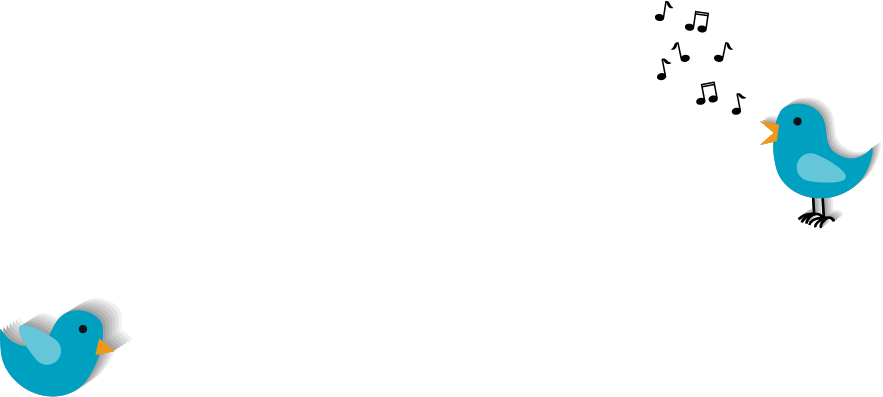 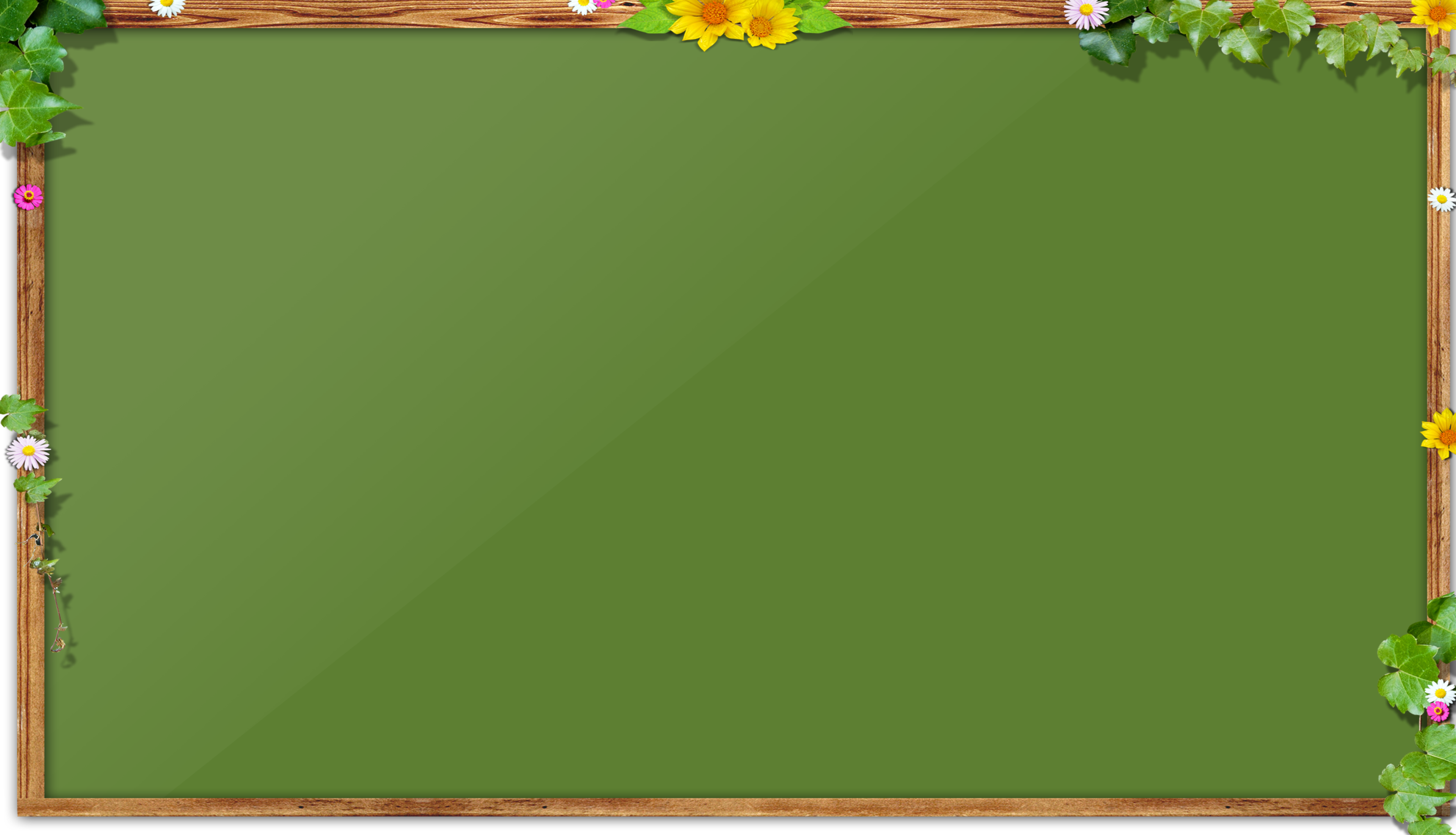 Toán
Triệu và lớp triệu
Hãy viết số:
Một nghìn 
Mười nghìn
Một trăm nghìn
Mười trăm nghìn
1000
    10 000
  100 000
1 000 000
Lớp triệu
Lớp nghìn
Lớp đơn vị
10 trăm nghìn gọi là một triệu, viết là 1 000 000
Số 1 triệu có tất cả 6 chữ số 0.
Số 1 triệu có tất cả mấy chữ số 0?
[Speaker Notes: 更多模板请关注：https://haosc.taobao.com]
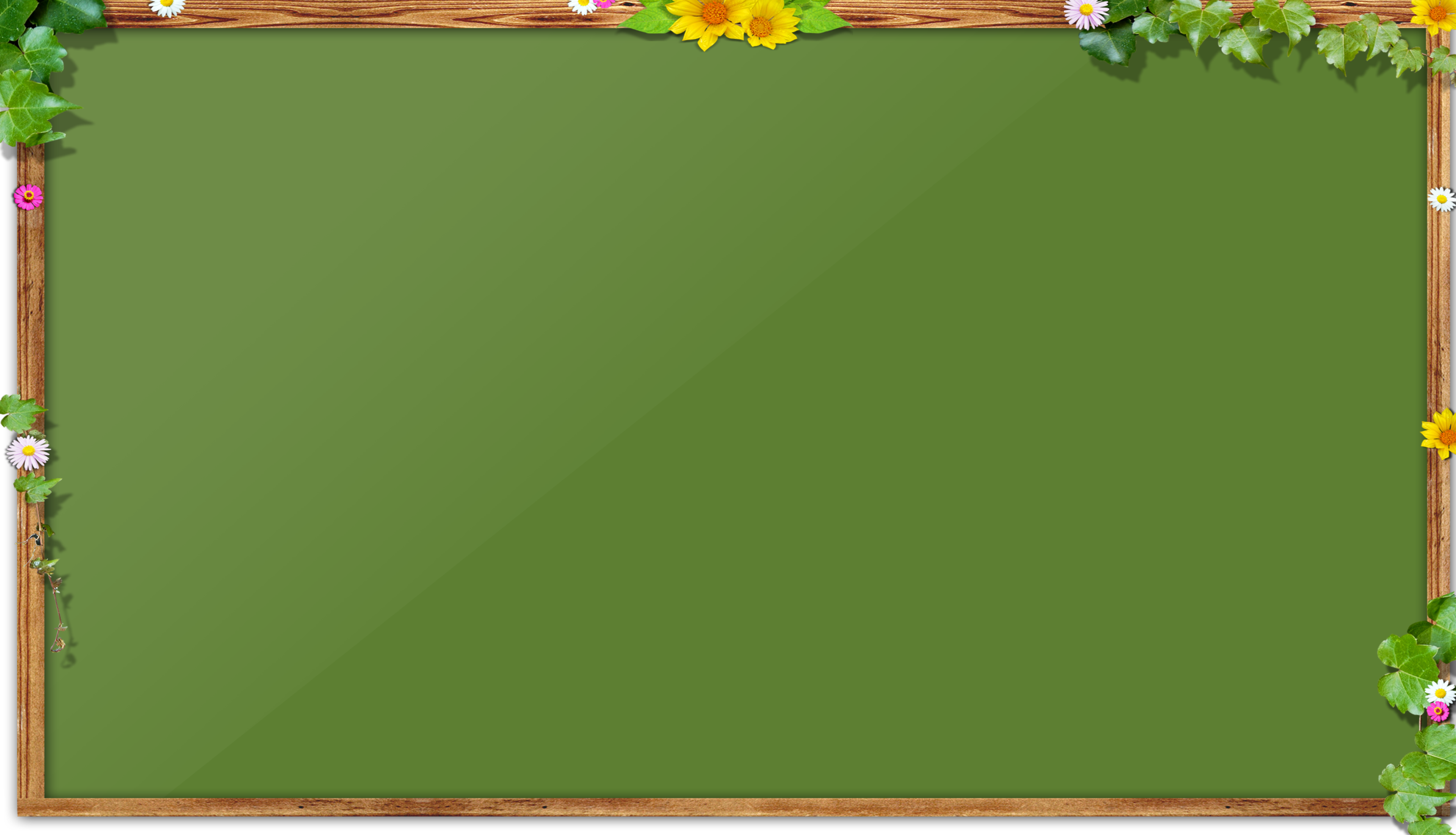 10 trăm nghìn
: 1 000 000 còn gọi là 1 triệu
10 triệu gọi là 1 chục triệu , viết là: 10 000 000
10 chục triệu gọi là 1 trăm triệu , viết là: 100 000 000
Lớp triệu gồm các hàng: triệu, chục triệu, trăm triệu.
Chục triệu
Trăm triệu
Trăm nghìn
Chục nghìn
Đơn vị
Nghìn
Triệu
Trăm
Chục
Lớp triệu
Lớp nghìn
Lớp đơn vị
[Speaker Notes: 更多模板请关注：https://haosc.taobao.com]
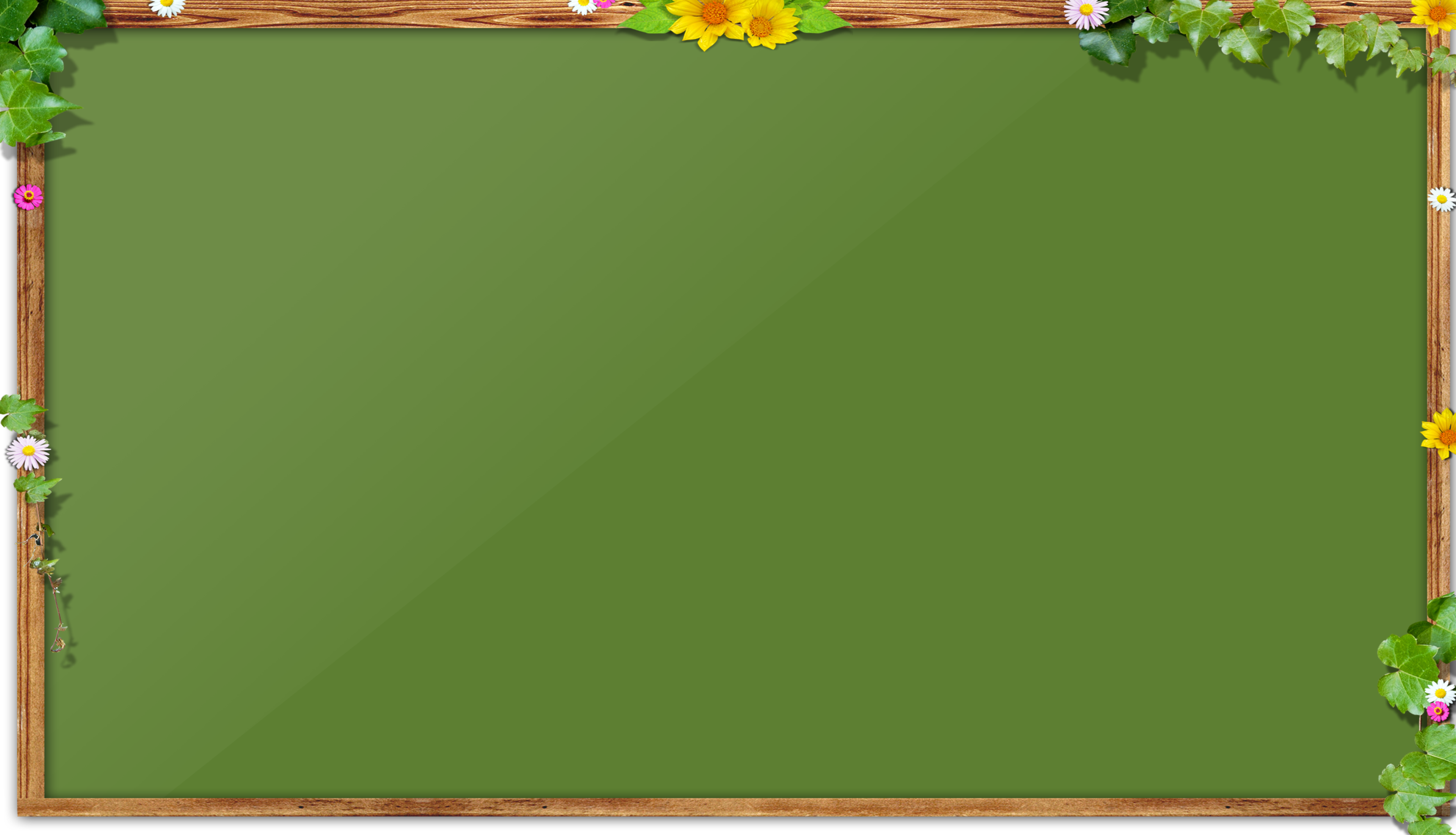 1
Đếm thêm 1 triệu từ 1 triệu đến 10 triệu
Từ 1 triệu đến 10 triệu gồm có: 1 triệu, 2 triệu, 3 triệu, 
4 triệu, 5 triệu, 6 triệu, 7 triệu, 8 triệu, 9 triệu, 10 triệu
Đây là các số tròn triệu từ 1 triệu đến 10 triệu.
[Speaker Notes: 更多模板请关注：https://haosc.taobao.com]
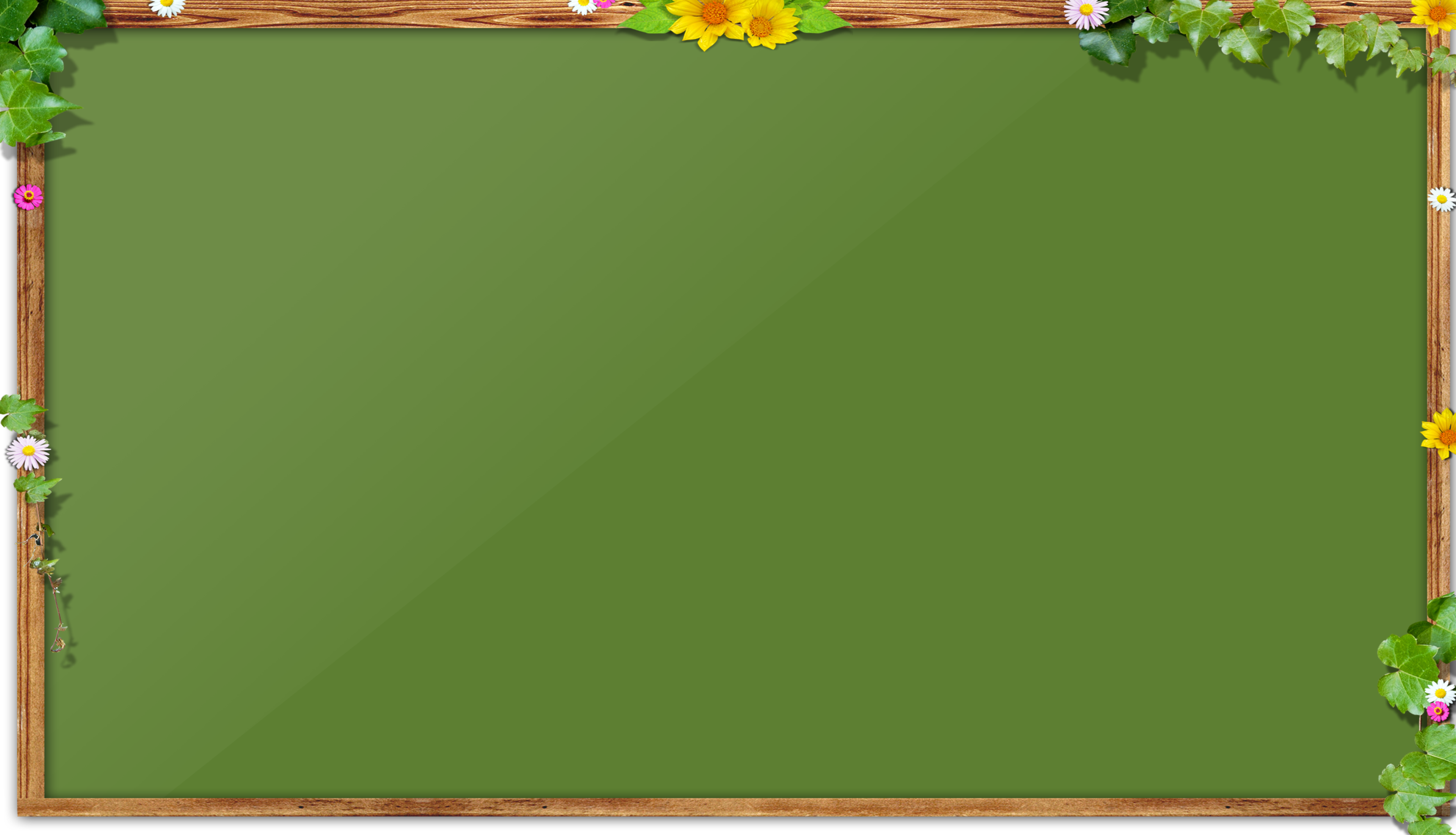 2
Viết số thích hợp vào chỗ chấm (theo mẫu):
1 chục triệu
10 000 000
2 chục triệu
20 000 000
3 chục triệu
4 chục triệu
30 000 000
…………...
40 000 000
…………...
5 chục triệu
6 chục triệu
7 chục triệu
8 chục triệu
50 000 000
60 000 000
80 000 000
…………...
70 000 000
…………...
…………...
…………...
9 chục triệu
1 trăm triệu
100 000 000
2 trăm triệu
3 trăm triệu
200 000 000
300 000 000
90 000 000
…………...
…………...
…………...
[Speaker Notes: 更多模板请关注：https://haosc.taobao.com]
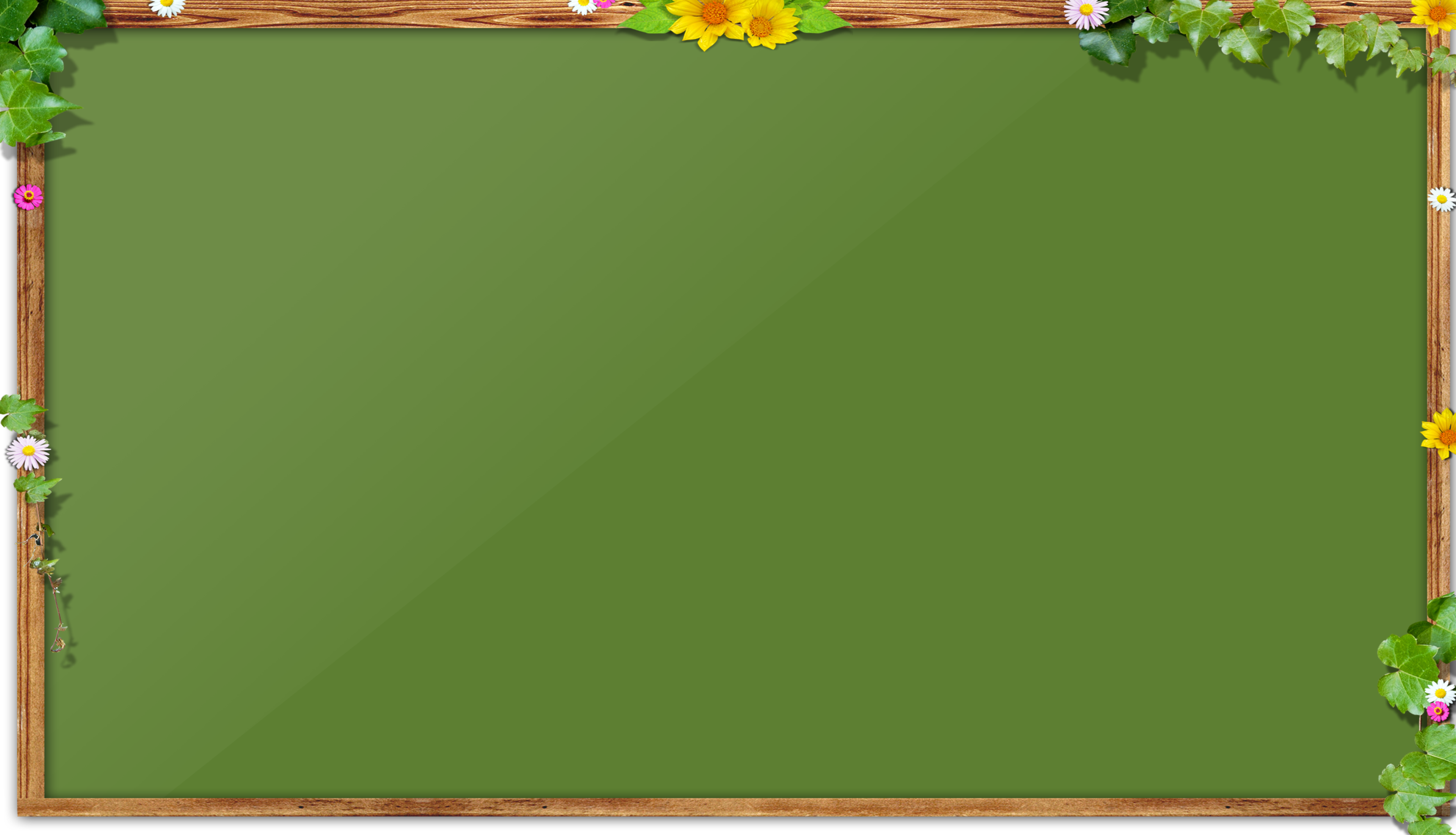 3
Viết các số sau và cho biết mỗi số có bao nhiêu chữ số, mỗi số có bao nhiêu chữ số 0:
Mười lăm nghìn                      Năm mươi nghìn
Ba trăm năm mươi                  Bảy triệu
Sáu trăm                                  Ba mươi sáu triệu
Một nghìn ba trăm                   Chín trăm triệu
: 15 000
000
: 50 000
0 000
: 350
0
: 7 000 000
000 000
000 000
: 36 000 000
: 600
00
: 1 300
00
: 900 000 000
00 000 000
[Speaker Notes: 更多模板请关注：https://haosc.taobao.com]
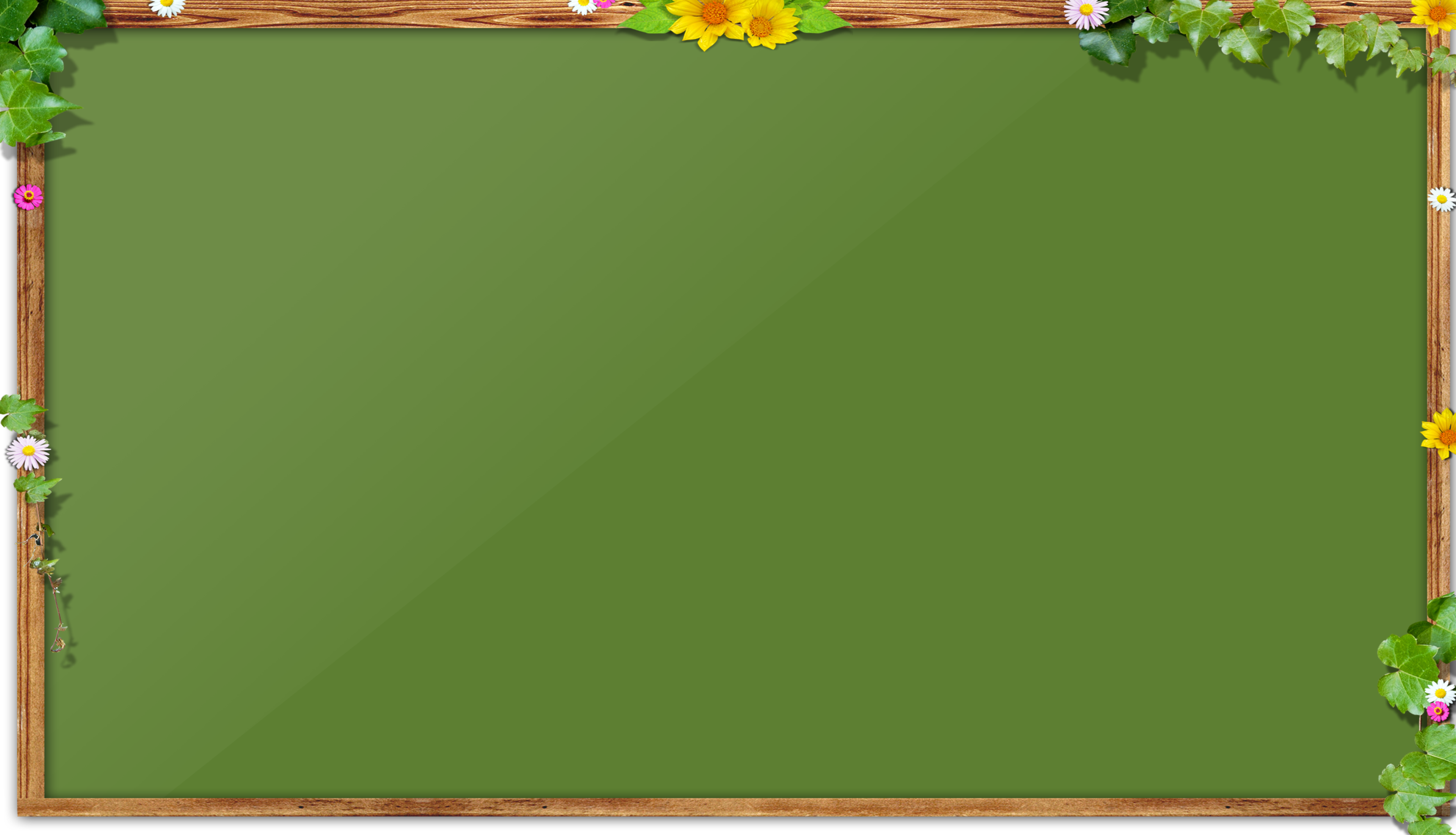 4
Viết theo mẫu
Hai trăm ba mươi sáu triệu
2
3
6
0
0
0
0
0
0
0
0
0
9
9
990 000 000
0
0
0
0
0
0
708 000 000
0
0
0
0
8
7
0
Năm trăm triệu
500 000 000
[Speaker Notes: 更多模板请关注：https://haosc.taobao.com]
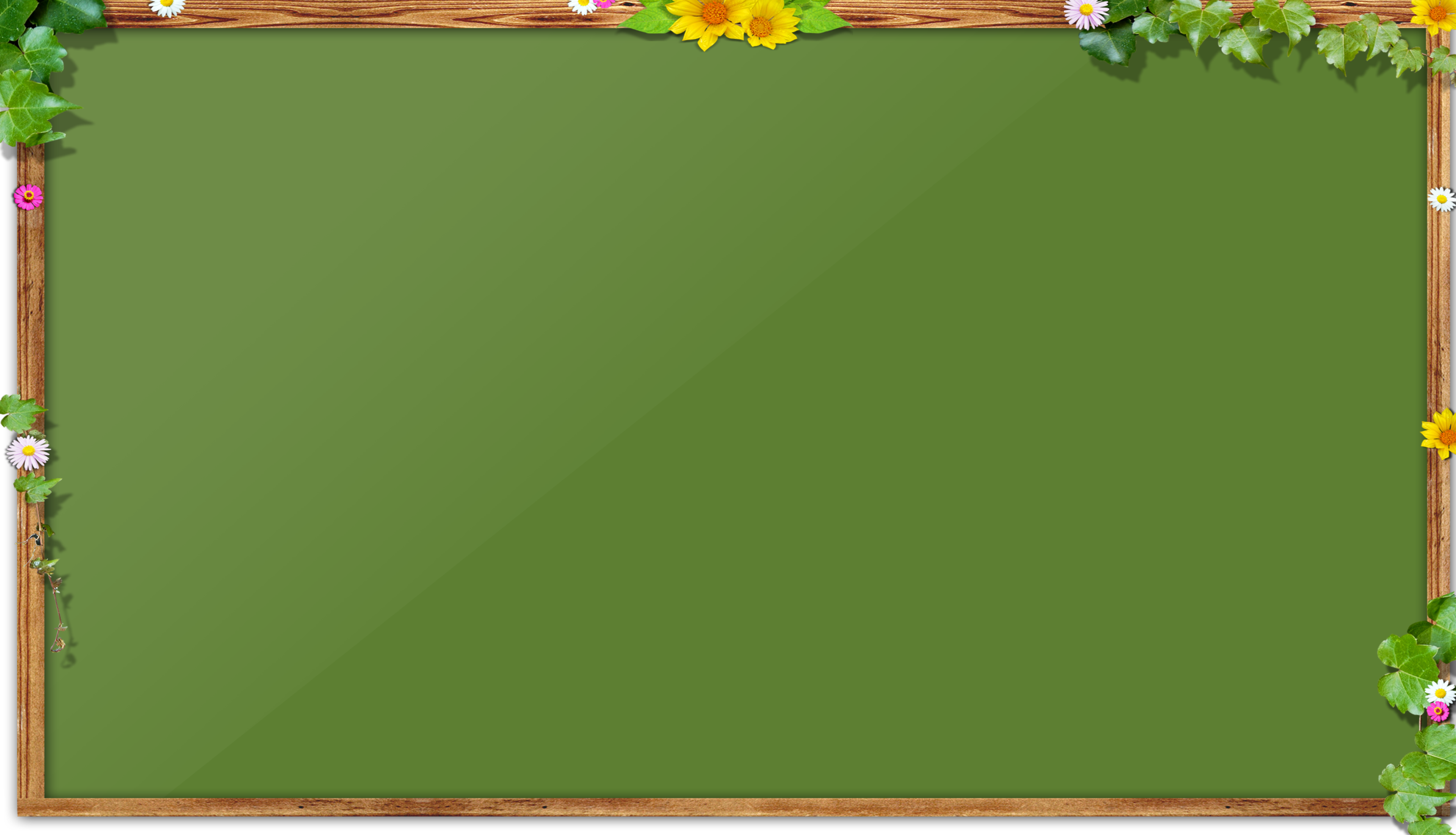 Lớp triệu gồm có những hàng nào?
Hàng triệu
Lớp triệu
Hàng chục triệu
Hàng trăm triệu
[Speaker Notes: 更多模板请关注：https://haosc.taobao.com]
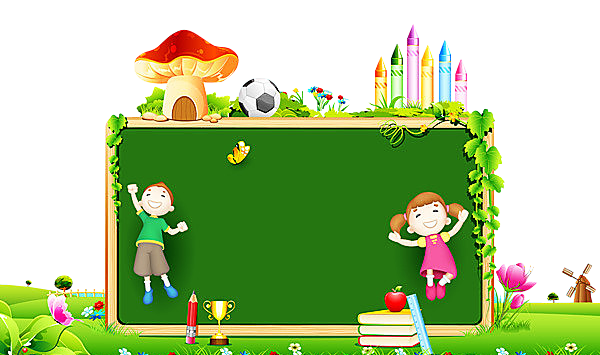 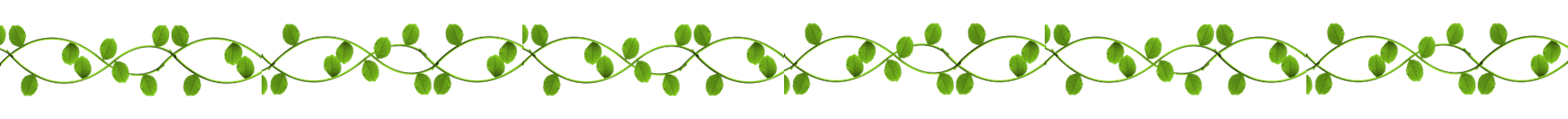 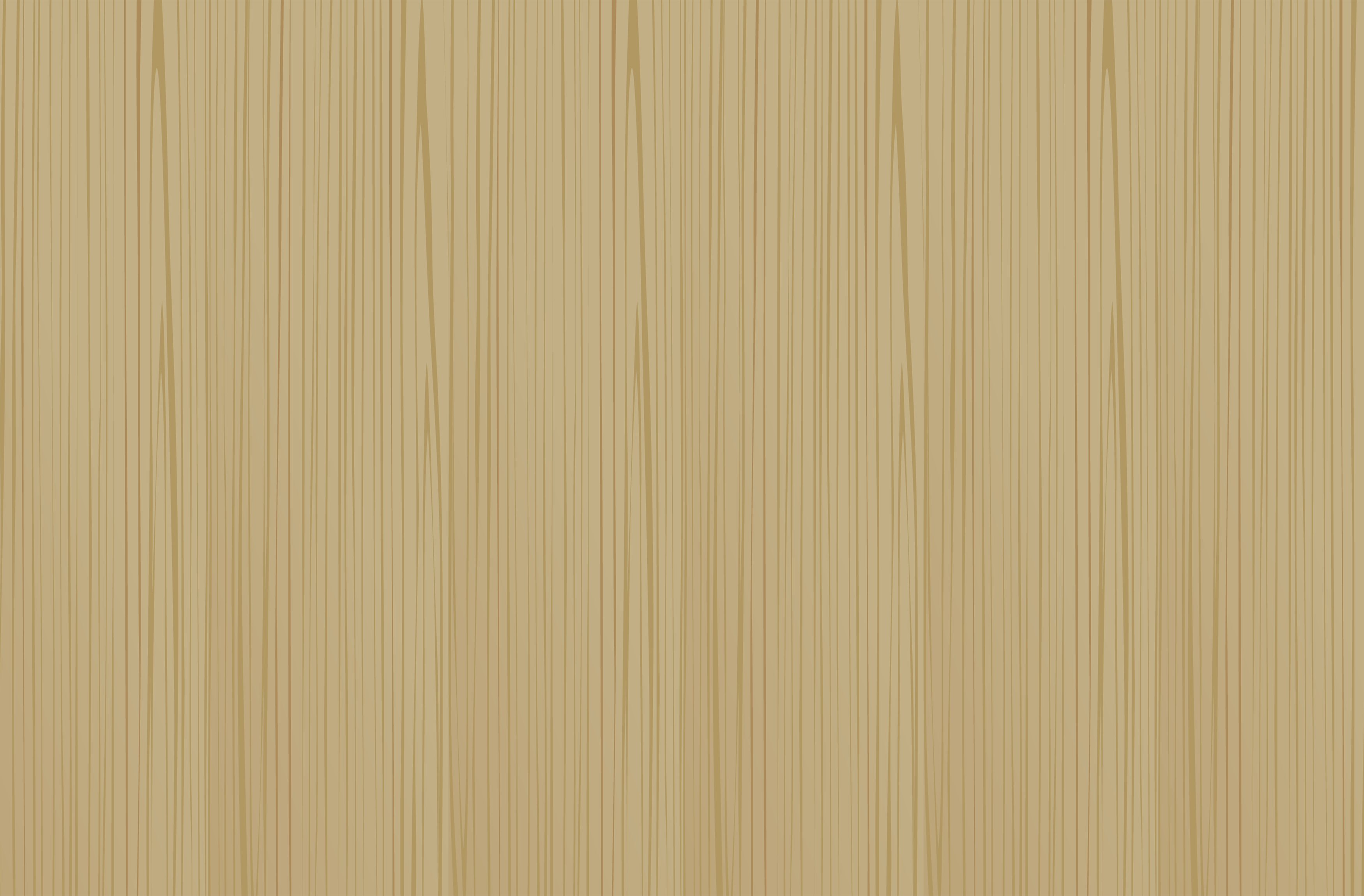 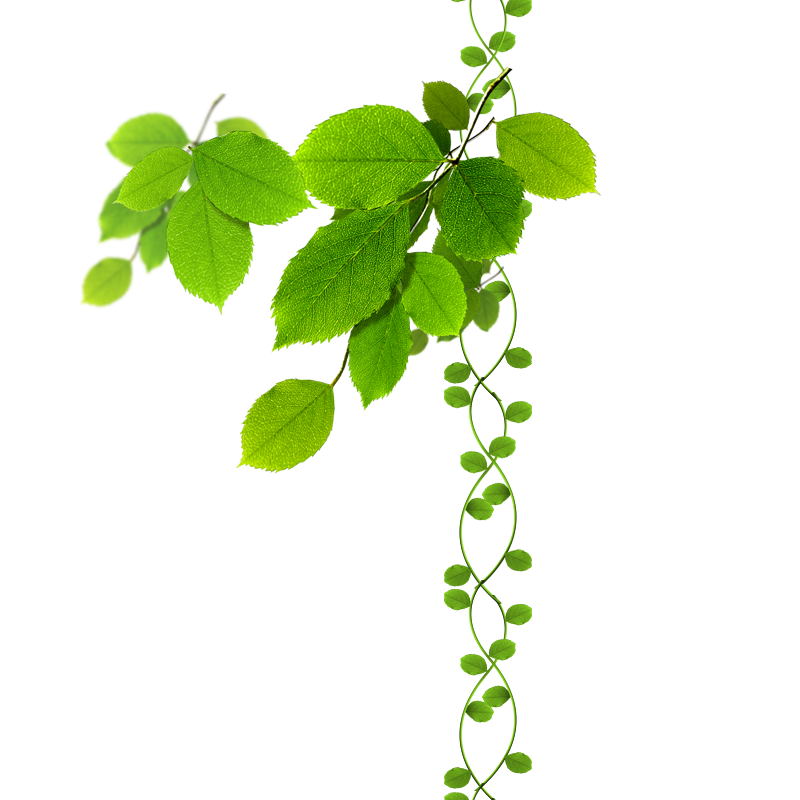 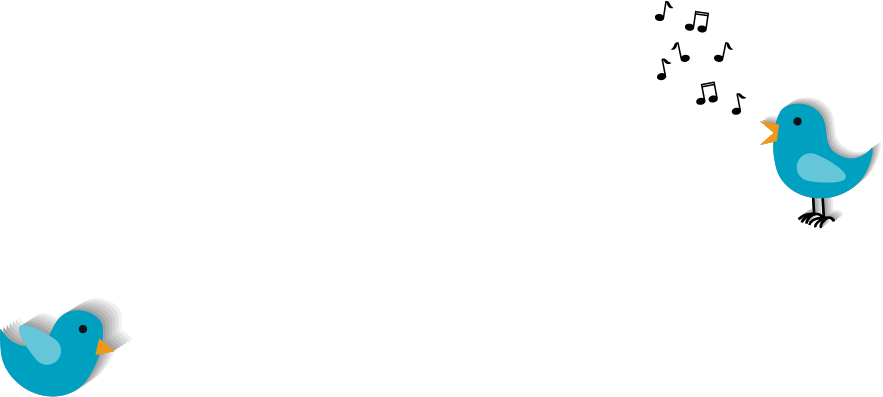 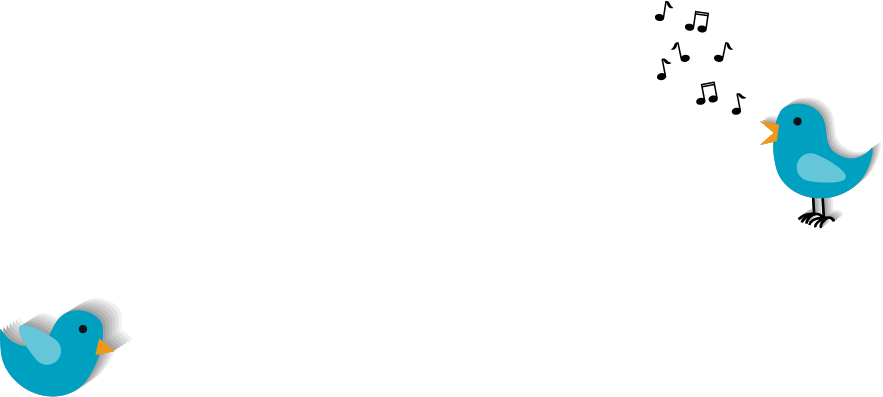 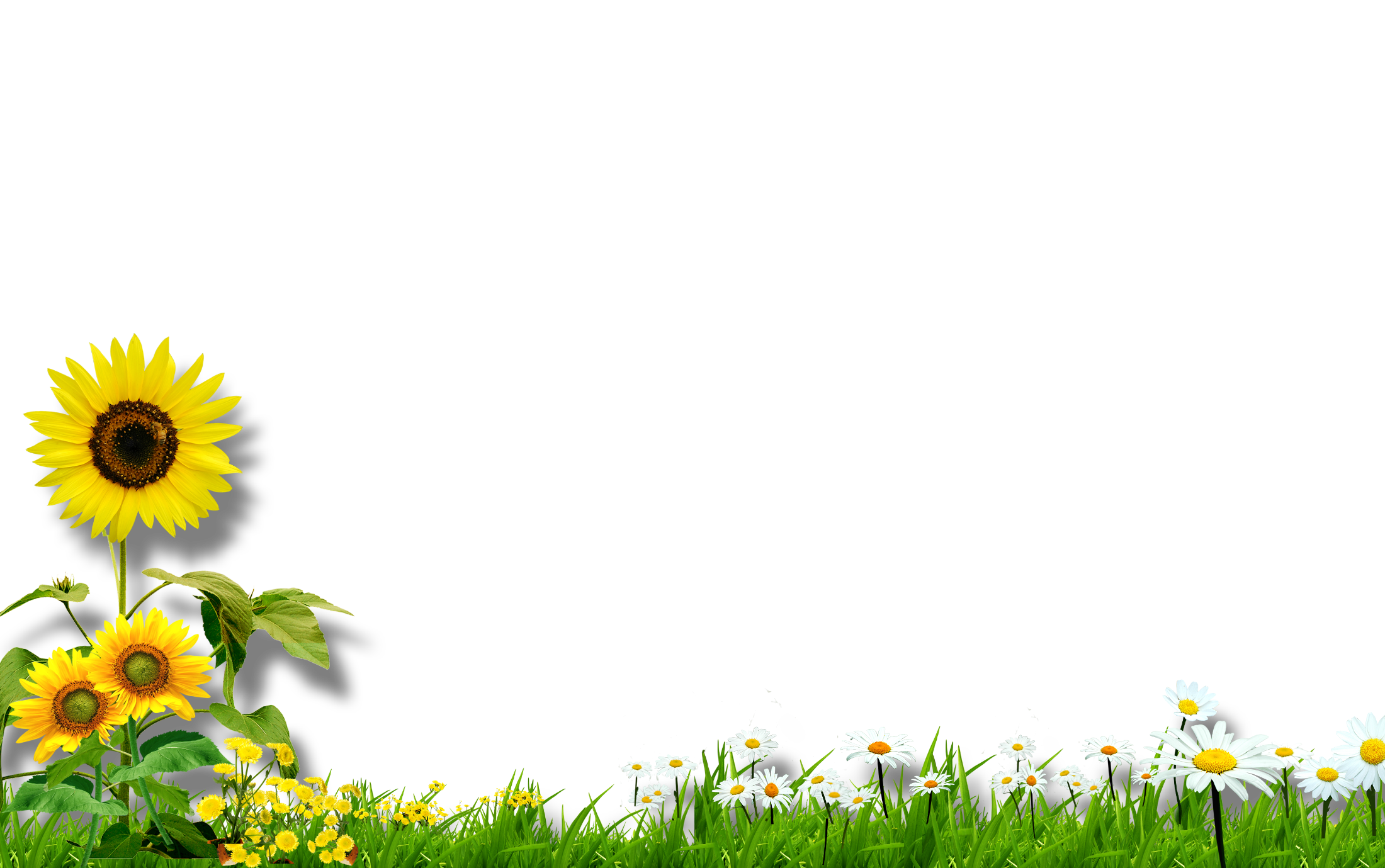 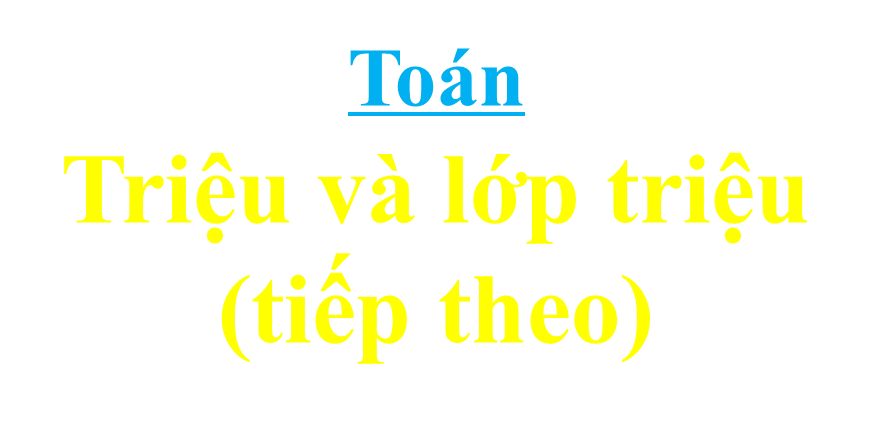 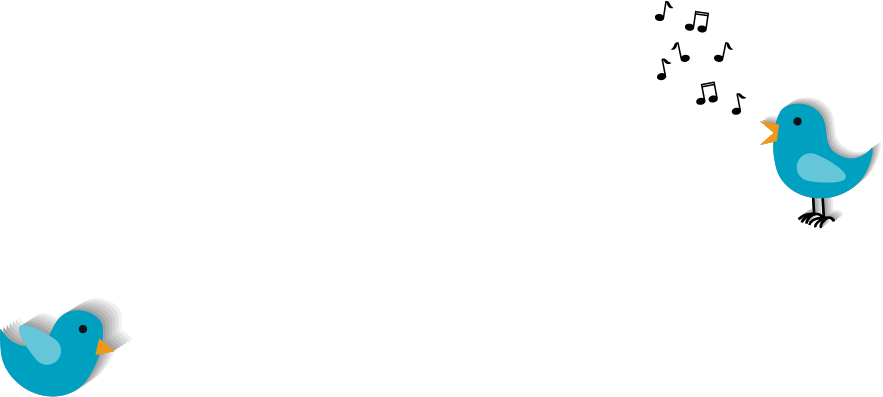 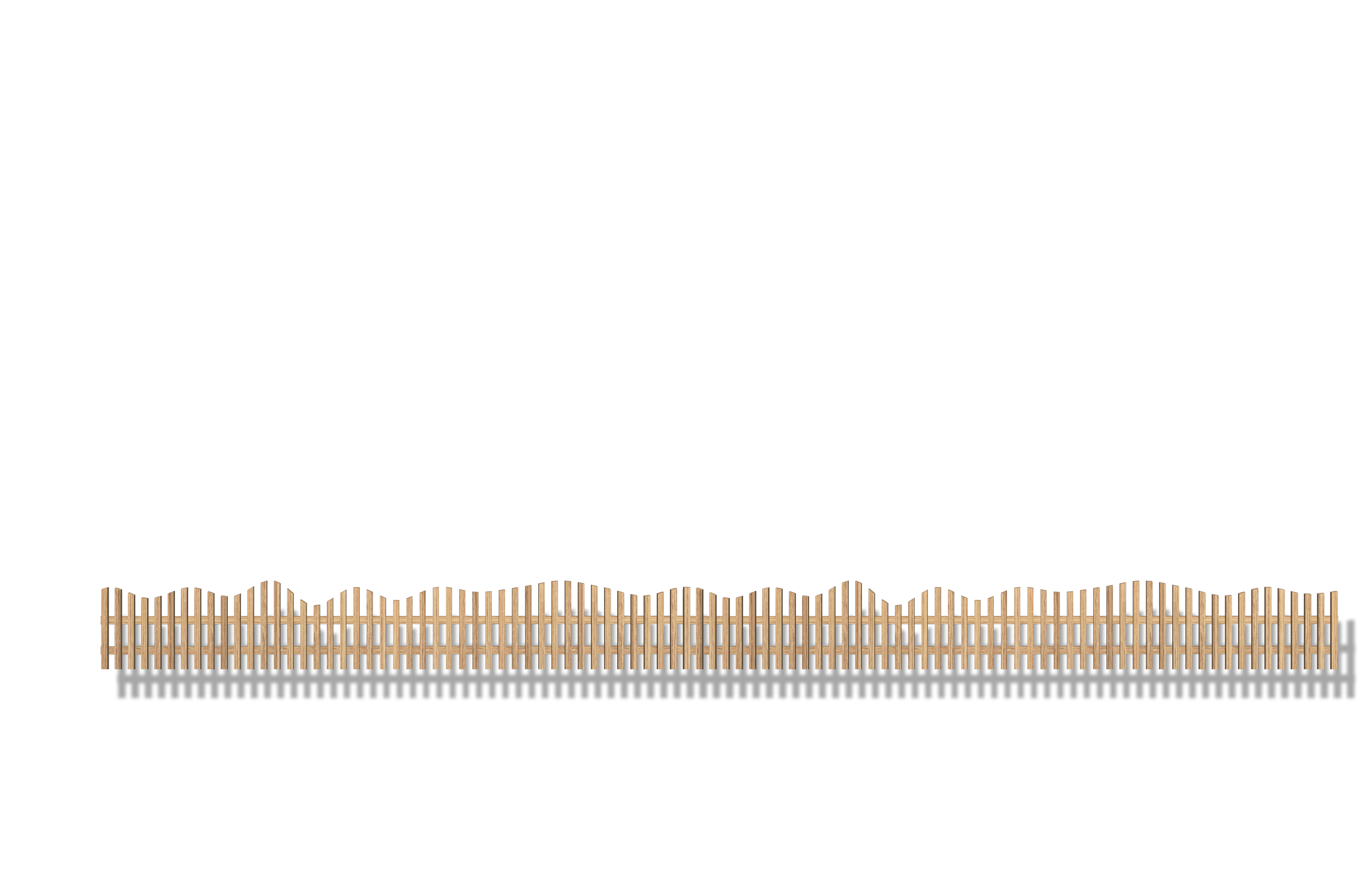 Viết và đọc số theo bảng sau:
Viết số: 342 157 413
Đọc số: Ba trăm bốn mươi hai triệu một trăm năm mươi bảy nghìn bốn trăm mười ba.
Chú ý khi đọc: - Ta tách thành từng lớp.
- Tại mỗi lớp, dựa vào cách đọc số có ba chữ số để đọc và thêm tên lớp vào đó.
1
Viết và đọc số theo bảng sau:
Ba mươi hai triệu
32 000 000
Ba mươi hai triệu năm trăm mười sáu nghìn
32 516 000
Ba mươi hai triệu năm trăm mười sáu nghìn bốn trăm chín mươi bảy
32 516 497
Tám trăm ba mươi bốn triệu hai trăm chín mươi mốt nghìn bảy trăm mười hai
834 291 712
Ba trăm linh tám triệu hai trăm năm mươi nghìn bảy trăm linh năm
308 250 705
Năm trăm triệu hai trăm linh chín nghìn không trăm ba mươi bảy
500 209 037
Đọc các số sau:
2
7 312 836
57 602 511
351 600 307
900 370 200
400 070 192
: Bảy triệu ba trăm mười hai nghìn tám trăm ba mươi sáu.
: Năm mươi bảy triệu sáu trăm linh hai nghìn năm trăm mười một.
: Ba trăm năm mươi mốt triệu sáu trăm nghìn ba trăm linh bảy.
: Chín trăm triệu ba trăm bảy mươi nghìn hai trăm.
: Bốn trăm triệu không trăm bảy mươi nghìn một trăm 
  chín mươi hai.
Viết các số sau:
3
10 250 214
253 564 888
400 036 105
700 000 231
a) Mười triệu hai trăm năm mươi nghìn hai trăm mười bốn.
b) Hai trăm năm mươi ba triệu năm trăm sáu mươi tư nghìn 
    tám trăm tám mươi tám.
c) Bốn trăm triệu không trăm ba mươi sáu nghìn 
    một trăm linh năm.
d) Bảy trăm triệu không nghìn hai trăm ba mươi mốt.
4
Bảng dưới đây cho biết một vài số liệu về giáo dục phổ thông năm học 2003 – 2004:
Dựa vào bảng trên hãy trả lời các câu hỏi sau:
Trong năm học 2003 – 2004:
a) Số trường trung học cơ sở là 
b) Số học sinh tiểu học là 
c) Số giáo viên trung học phổ thông là
bao nhiêu?
9873 trường
bao nhiêu?
8 350 191 học sinh
bao nhiêu?
98 714 giáo viên
Lớp đơn vị
Lớp triệu
Lớp nghìn
Chú ý khi đọc: - Ta tách thành từng lớp.
- Tại mỗi lớp, dựa vào cách đọc số có ba chữ số để đọc và thêm tên lớp vào đó.
CHUẨN BỊ
Bài: Luyện tập
(Sách Toán 4/ trang 16)
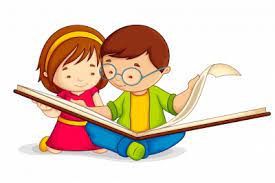 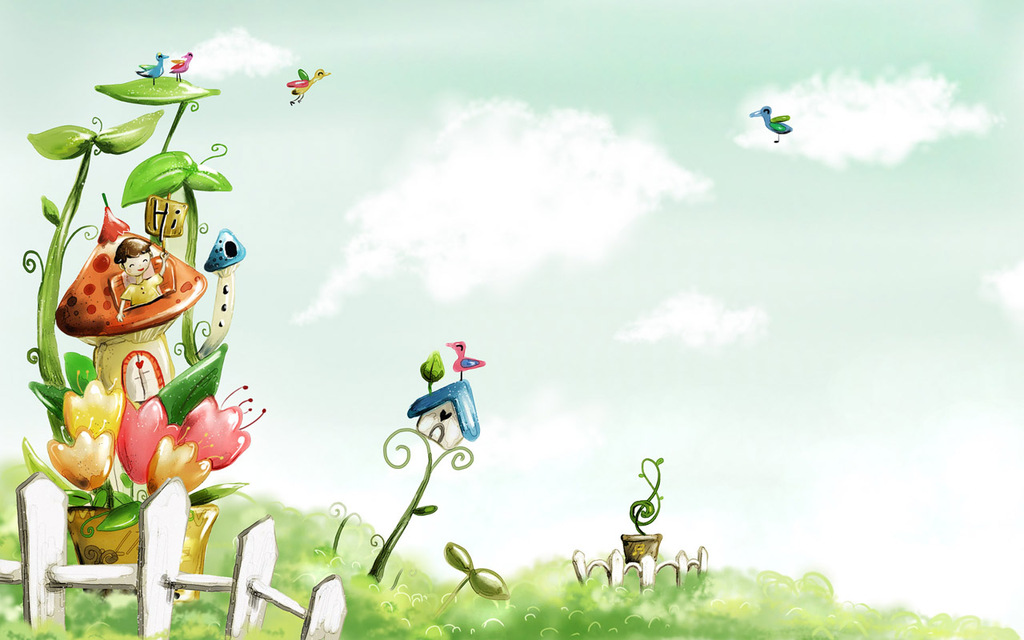 Chúc các con luôn chăm ngoan 
và học tốt
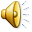